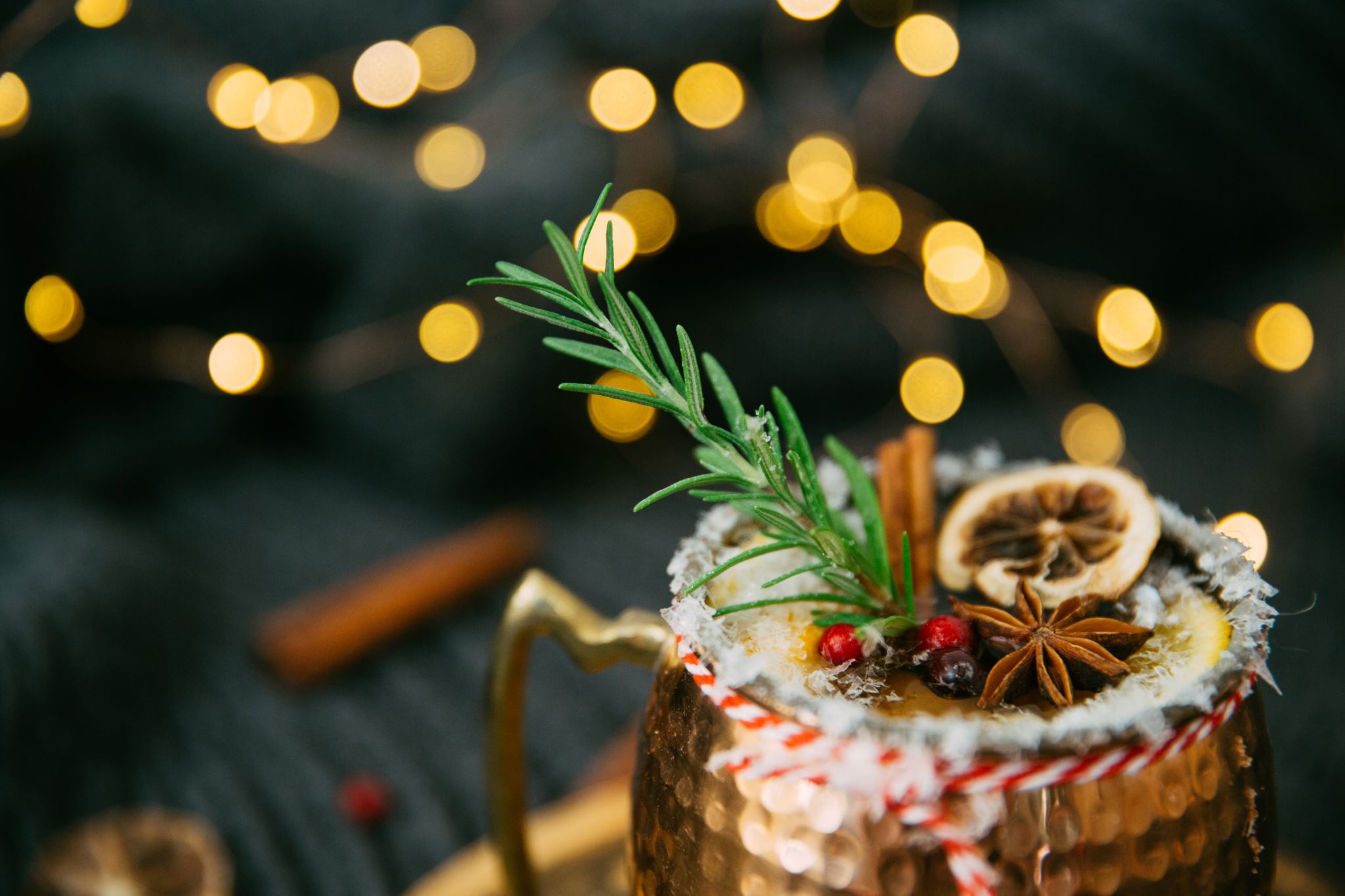 Easy Christmas recipes for the whole family
Gingerbread Mince Pies
You’ll also need
8cm round biscuit cutter
mini gingerbread person biscuit cutter

Ingredients 
400g mincemeat (ensure vegetarian, if needed)
50g stem ginger, chopped, plus 1 tbsp ginger syrup from the jar

For the pastry
250g plain flour, plus extra for dusting
¼ tsp ground cinnamon
½ tsp ground ginger
125g cold unsalted butter, cut into small pieces
3 tbsp golden caster sugar, plus extra for sprinkling
1 egg, beaten
Method

STEP 1 
For the pastry, tip the flour, spices and butter into a large bowl with a large pinch of salt. Rub together with your fingertips until the mix resembles fine breadcrumbs. Stir in the sugar. Add the egg and use a cutlery knife to mix everything until the ingredients start to clump together. Tip out onto a lightly floured work surface and knead briefly until you have a smooth dough. Or, pulse the ingredients together in a food processor. Shape into a disc, then wrap and chill for at least 30 mins. Will keep chilled for a day or frozen for three months.
STEP 2
Heat the oven to 190C/170C fan/gas 5. Mix the mincemeat with the ginger and syrup. Roll the pastry out on a lightly floured surface to a 3mm thickness. Stamp out 12 discs using an 8cm biscuit cutter and lightly press into a 12-hole cupcake tin.
STEP 3
Fill each pastry case with 1 tbsp of the mincemeat mixture. Re-roll the pastry scraps and stamp out 12 mini gingerbread people, then place one on top of each pie. Will keep frozen for up to two months.
STEP 4
Bake for 20 mins, or 30 mins from frozen. Leave to cool in the tin for 5 mins, then lift out onto a wire rack to cool completely. Dust with icing sugar. Will keep in an airtight container for up to four days.
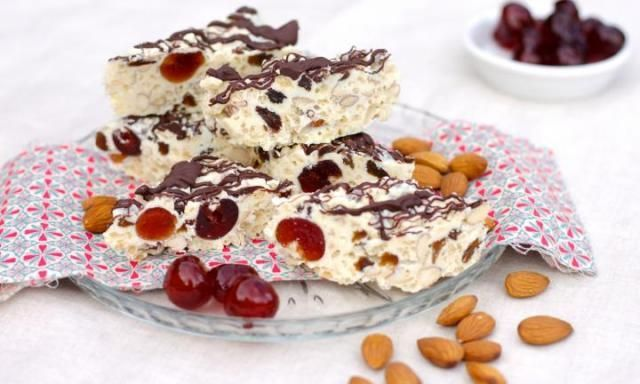 White Christmas Slice
Ingredients
500 g white chocolate chips
1 1/2 cups Rice Bubbles
100 g red glace cherries
160 g almonds roasted roughly chopped
160 g sultanas
1 cup desiccated coconut
1 tsp vanilla extract
Method
Place chocolate in a heat-proof bowl and cook in the microwave in one minute bursts, stirring between each go, until it has melted. Alternatively, place bowl over a saucepan of simmering water and stir until melted.
Add remaining ingredients to the melted chocolate and stir until combined.
Line a slice tin with baking paper. Pour chocolate mixture into tin and press down firmly. Refrigerate to set.
Drizzle slice with melted dark chocolate. Slice into squares or wedges.
No-bake raspberry chocolate cupcakes
Ingredients 
100g bar white chocolate
300g (10oz) Madeira cake
1 medium egg white
60g (2oz) caster sugar
200g tub cream cheese (we used Philadelphia)
100g (31⁄2oz) raspberries

Method
Put the chocolate in a bowl over a pan of simmering water and leave until it melts. Stir and set aside to cool.
Meanwhile, cut the Madeira cake into 8 slices, then roughly crumble each slice at a time and pack the cake crumbs into the cutter. Press it down really well to form a disc of cake. Put this in a muffin case and press into the base. Repeat with the rest of the cake slices.
Whisk the egg white to a stable foam, then whisk in the sugar to glossy peaks. Add the cream cheese to the melted chocolate and mix well, then fold in the meringue mixture and all but 8 of the raspberries. Spoon the mixture on to the cake in the muffin cases. Smooth the tops and pop a raspberry on each one.
Chill until firm — about 2 hours or overnight is fine.